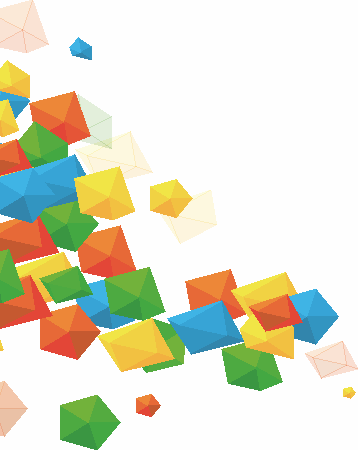 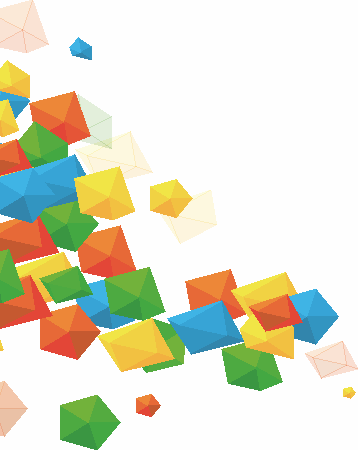 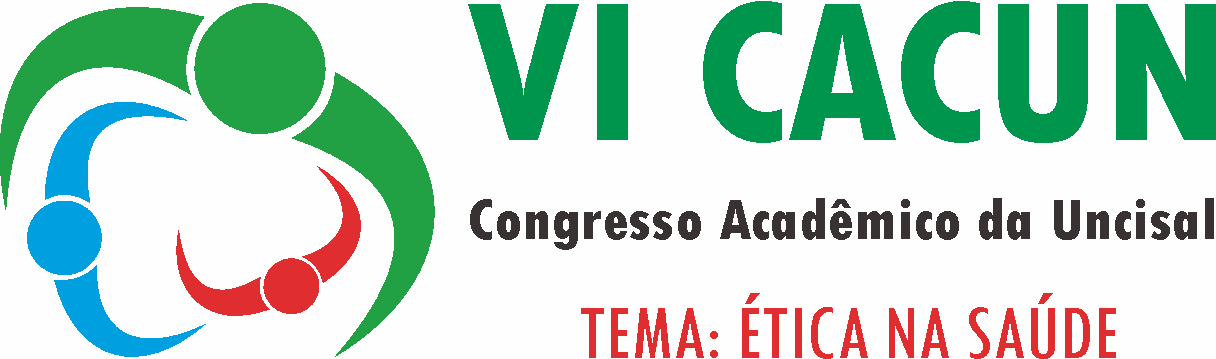 O TÍTULO DO TRABALHO  (TAMANHO DA FONTE = 60,  LETRAS MAIÚSCULAS, EM NEGRITO, CENTRALIZADO)
        Silva MS1*, Ferreira SA2, Souza YA2. negrito, centralizado (FONTE = 36)
Instituições de origem, (FONTE = 32, centralizado)
INTRODUÇÃO
METODOLOGIA
RESULTADOS
Texto (tamanho da fonte = 40)
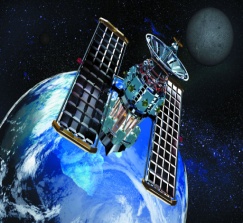 O pôster deverá conter informações referentes ao resumo submetido ao congresso para avaliação.
As informações apresentadas no pôster devem ser concisas e claras.
Este modelo já se encontra na formatação sugerida.
Texto (tamanho da fonte = 40)
Figura 1 - SATÉLITE. Imagem de domínio público. (FONTE = 32)
CONCLUSÕES
RESULTADOS
O último item deve efetuar o fechamento do conteúdo apresentado.
Acima de tudo, um bom pôster deve ter pouco texto. Não tão pouco quanto uma apresentação de slides, porém bem menos do que um artigo. 
É preferível usar frases diretas e curtas, ao invés de orações longas e estruturas complexas. 
Deve-se concluir somente o que foi comprovado, com interpretação lógica, não cabendo opiniões próprias ou análises não investigadas. 
As conclusões de qualquer trabalho científico devem responder aos objetivos propostos do mesmo.
Texto (tamanho da fonte = 40)
Texto (tamanho da fonte = 40)
As figuras devem ter alta qualidade, de preferência coloridas, tabelas e gráficos bem  elaborados, contendo obrigatoriamente a fonte dos dados.
Figuras e tabelas deverão cobrir, no máximo, 50% do pôster.
A fonte deverá ser colocada abaixo das figuras e tabelas.
OBJETIVOS
O pôster deverá conter informações referentes ao artigo/resumo apresentado ao congresso para avaliação.
As informações apresentadas no pôster devem ser concisas e claras.
Este modelo já se encontra na formatação sugerida.
Texto (tamanho da fonte = 40)
REFERÊNCIAS
Listar as referências citadas no texto de acordo com as normas da ABNT NBR 6023. 
Sugere-se a utilização de, no máximo, 5 referências no pôster.
Texto (tamanho da fonte = 32)
Apoio
Instituições de apoio a sua pesquisa